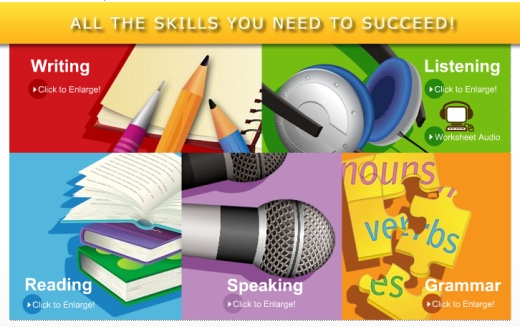 INTEGRATED SPEAKING AND WRITING
INTEGRATED SPEAKING
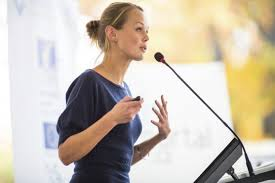 Approximately 1 minute
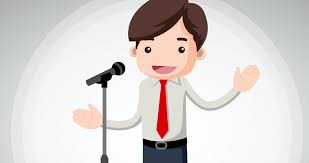 INTEGRATED SPEAKING RUBRIC
Name of speaker: __________________     Name of Evaluator: _______________
INTEGRATED WRITING
Approximately 250 words
INTEGRATED WRITING RUBRIC